Introduction to Disaster Management
Dr. K. R. SASTRY
Type of Risks
The Risks, generally encountered are: 
Daily: Unemployment, Poverty, Disease, etc.
Major Disasters: Floods, Storms, Quakes, etc.
Emerging Risks: Pandemics, Climate change, etc.
General Introduction
The Sendai Framework for Disaster Risk Reduction (SFDRR) was the first international agreement adopted within the context of the post-2015 development agenda 
Two other major international agreements followed it in the same year, are the Sustainable Development Goals (SDGs)– 2030 in September 2015; and
The UNCOP21 Climate Change agreement to combat human-induced CC in December 2015 at Paris
As such, the DRR is a common theme in all these three Global Agreements
The German Watch
India is the Sixth most vulnerable country in the World in terms of facing extreme weather events
Haiti, Zimbabwe, Fiji, Sri Lanka and Vietnam taking the top Five positions in the fresh list of nations facing climate risk
On the other hand, Cuba, South Africa, Bangladesh--are deemed the best Disaster Management Systems in the World
During the decade of 2005-2015, India faced 167 Natural Disasters & lost properties worth Rs. 3.3 lakh Cr.
It was reported that India lost maximum no. of human lives (i.e., 2,119) in 2016 alone; besides, loosing about 1.5 lakh Cr., worth of property, crop losses, etc.
Definition of Disaster
“A serious disruption of the functioning of a society, causing 
      (a) widespread human, (b) material, or (c) environmental losses, which exceed the ability of the affected community/society to cope using its own resources.”
In other words, It’s the product of a hazard: Earthquake, Flood, windstorm, etc., coinciding with a vulnerable situation, which might include communities, villages or cities 
There are two (2) main components : Hazard and Vulnerability 
Without vulnerability or hazard, there is no disaster. 
A disaster occurs when and where hazards and vulnerability meet at a time and space 

                                    Hazard X Vulnerability
             Disaster=     ------------------------------
                                           Capacity
Causal Factors
Environmental degradation; 
Deforestation & Soil erosion;
El Nino (Global warming) & La Nina: (Global cooling) Effects;
4.   Lack of Awareness & Information; 
5.   Poverty, Unemployment, Disease;  
6.   Fast Population Growth; and
7.   Rapid Urbanization (Surat Plague)
Disaster Management Cycle
DM can be divided into: pre-disaster, during- disaster and post-disaster phases
There are 3 key stages of activity that are taken up within DM: (a) Pre-disaster; (b) During Disaster; & (c)Post-disaster phases
Disaster Management is the policy & admin decisions & operational activities pertaining to various phases of a disaster at all levels
Disaster Management Act: 2005 Institutional & Legal Arrangements
NDMA
SDMA
DDMA
NEC (National Executive Committee)
NDRF
SDRF
Nodal Agencies for Management of Disasters in India
• Floods : CWC, Ministry of Water Resources
• Cyclones : Indian Meteorological Department (IMD)
• Earthquakes : Indian Meteorological Department (IMD)
• Epidemics : Ministry of Health & Family Welfare
• Chemical Disasters : Ministry of Environment & Forests
• Industrial Disasters : Ministry of Labor
• Rail Accidents : Ministry of Railways
• Air Accidents : Ministry of Civil Aviation
• Fire : Ministry of Home Affairs
• Nuclear Incidents : Department of Atomic Energy
• Mine Disasters : Department of Mines
State Disaster Management Authority
Establishment of State Disaster Mgt. Authority
Meetings of the State Disaster Mgt. Authority  
Appointment of Officers/other employees of State Authority
Constitution of advisory committee by the State Authority
Powers and functions of the State Authority 
Guidelines for minimum standard of relief by State Authority 
Constitution of State Executive Committee (SEC)
State Disaster Management Authority
Constitution of sub-committees by the State Executive Committee (SEC)

Functions of the State Executive Committee

Preparation of State Disaster Management Plan

Powers and functions of State Executive Committee in the event of threatening disaster situation
District  Disaster Management Authority
Constitution of District Disaster Management Authority (DDMA)
District Collector is the Chairman of DDMA; and, his powers to manage emergencies 
Conducts Meetings 
Constitution of Advisory Committees
Appointment of officers & other employees of DDMA
National Disaster Management Authority (NDMA)Constituted on 30th May 2005
Members
Hon’ble Prime Minister as the Chairperson
Nine members nominated by Chairperson
Chairperson to designate a Vice- Chairperson from among its members
National Institute of Disaster Management (NIDM)
Mandate and Members
National Centre for Disaster Management was established at the Indian Institute for Public Administration (IIPA) in 1995
The Centre was upgraded and designated as the National Institute of Disaster management (NIDM) on 16th October 2005
NDMA Vice Chairperson is the Chairperson of the Governing Body of NIDM
Union Home Secretary is the Vice- Chairperson
12 Other members
National Institute of Disaster Management (NIDM)
Mandate and Members
National Centre for Disaster Management was established at Indian Institute for Public Administration (IIPA) in 1995
It  was upgraded and designated as the National Institute of Disaster management (NIDM) on 16 October 2005
NDMA Vice Chairperson is the Chairperson of the Governing Body of NIDM
Union Home Secretary is the Vice- Chairperson
12 Other members
National Disaster Response Force (NDRF)
Mandate
NDRF is constituted under Section 44 of the DM Act, 2005,  as a specialist force to respond to disaster like situations, Chemical, Biological, Radiological and Nuclear (CBRN) calamities and natural calamities
The general superintendence, direction and control of NDRF is vested in NDMA
Personnel of Border Security Force (BSF), Indo-Tibetan Border Police (ITBP), Central Industrial Security Force (CISF), Central Reserve Police Force (CRPF)--comprise the  NDRF; and, it’s stationed in 11 locations all over in India
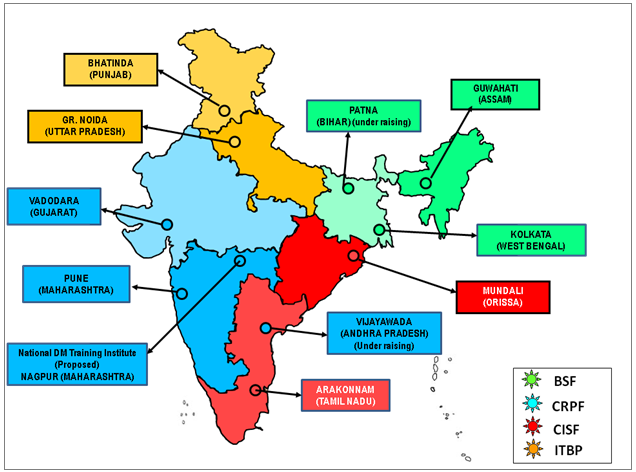 Map showing NDRF Bns locations and their respective area of responsibility
Source: http://ndrfandcd.gov.in/cms/Ndrf.aspx
State Disaster Management Authority
Establishment of State Disaster Mgt. Authority
Meetings of the State Disaster Mgt. Authority  
Appointment of Officers/employees of State Authority
Constitution of advisory committee by the State Authority
Powers and functions of the State Authority 
Guidelines for minimum standard of relief by the State
Constitution of State Executive Committee (SEC)
District  Disaster Management Authority
Constitution of District Disaster Management Authority (DDMA)
District Collector is the Chairman of DDMA; and, his powers to manage emergencies 
Conducts Meetings 
Constitution of Advisory Committees
Appointment of officers & employees DDMA
Guidelines for Minimum Standards of Relief
Minimum requirements like water & food to be provided to the affected in the relief camps
Special provisions to be made for widows & orphans
Ex-gratia assistance on account of loss of lives, damage to houses & for restoration of means of livelihoods
Such other relief, as may be necessary
Finance, Accounts and  Audit
National Disaster Response Fund (Sec.46)
National Disaster Mitigation Fund (Sec.47)
Establishment of funds by State Govt. (Sec.48)
Allocation of funds by Ministries & Dept’s (Sec.49)
Emergency procurement & accounting (Sec.50)
Offences and Penalties
Punishment for obstruction, etc.
Punishment for false claim
Punishment for misappropriation of money or material 
Punishment of false warning
Offences by Departments of the Government 
Failure of officer in duty or his connivance at the contravention of the provisions of this act 
Penalty for contravention of any order regarding requisitioning
Offence by companies
Previous sanction for prosecution
Miscellaneous
Prohibition against discrimination
Power to issue direction by Central Government 
Powers to be made available for rescue operations 
Making or amending rules, etc., during certain circumstances 
Power of requisition of resources, provisions, vehicles, etc. for rescue operations, etc.
Payment of compensation
Direction for media for communication of warnings
Authentication of orders or decisions
Delegation of powers
Annual report
Preparation of Disaster Management plan 
Aim of DM Plan at National/State/District levels is to create awareness on disaster mitigation practices among stakeholders: 
Communities; 
Government; and 
Civil society organizations (CSOs)--NGOs & CBOs 
As these entities play a role in vulnerable areas in all the States & Districts--to mitigate the impacts of various disasters—either natural or man made
28
NDMP: Salient features
The first-ever National Disaster Management Plan prepared by NDMA in 2015-16; Released by Prime Minister on 18 May 2016
It provides a strategy to deal with any type of disaster 
Has Incorporated key principles of SFDRR (2015-2030), 
 NDMP’s Main Purpose is to make India:
1. Disaster Resilient;  
2. Achieve Substantial DRR; and
3. Significantly reducing loss of life, livelihoods & assets by maximizing the ability of people to cope with disasters, at all levels of Administration & among the communities 
 The main Strategy of NDMP Includes:  
   Evacuation of People &  Animals; Search & Rescue (SAR); Medical Care; Food & Essential Supplies
Use of Social Media (SM) during Kerala Floods
Social Media (SM) was used to know the location of affected
Hundreds took to SM platforms coordinating search, rescue, food distribution efforts & reach out people requiring help 
By using Twitter & WhatsApp, people trapped in the houses, schools, were rescued and moved to safe havens 
As the waters receded, citizens tweeted about where to go for free medical care and other services
Google launched Person Finder Tool, used for rescuing flood victims in Kerala. Now, this is widely used in Japan
Kozhikode based SM Networking App “Cue Copy” helped to find out location of the victims, caught in the calamity
Disaster Management: Best Practices
On 12 November 1970, a major cyclone hit the coastal belt of Bangladesh at 223 km/hr. with a storm surge of six to nine meters height, killing an estimated 500,000 people
Due to Cyclone Preparedness Program, the April 1991 cyclone with a wind speed of 225 km/hr., killed 138,000 people although the coastal population had doubled by that time
In May 1994, in a similar cyclone with a wind speed of 250 km/hr., 127 people lost lives
In May 1997, in a  cyclone with wind speed of 200 km/hr., 111 people lost their lives
DM Initiatives in India
Margareta Wahlstrom, Head, UNISDR, lauded India’s role for large-scale evacuation; and safeguarding lives during Hudhud Cyclone  
She added “it was a great effort to keep the public informed, that kept casualty figures low…” 
India demonstrated to the world that “if you set the bar high for reducing your exposure to risk, then you will save many lives & reduce your economic losses…” 
Cyclone Hudhud (2014) was just as great a threat, as Phailin (2013), to a densely populated coastline 
The coordination between different departments of the government was commendable
Both Political & Admin wings worked in tandem during Hudhud Cyclone